"4th World" Painting (MU3523)
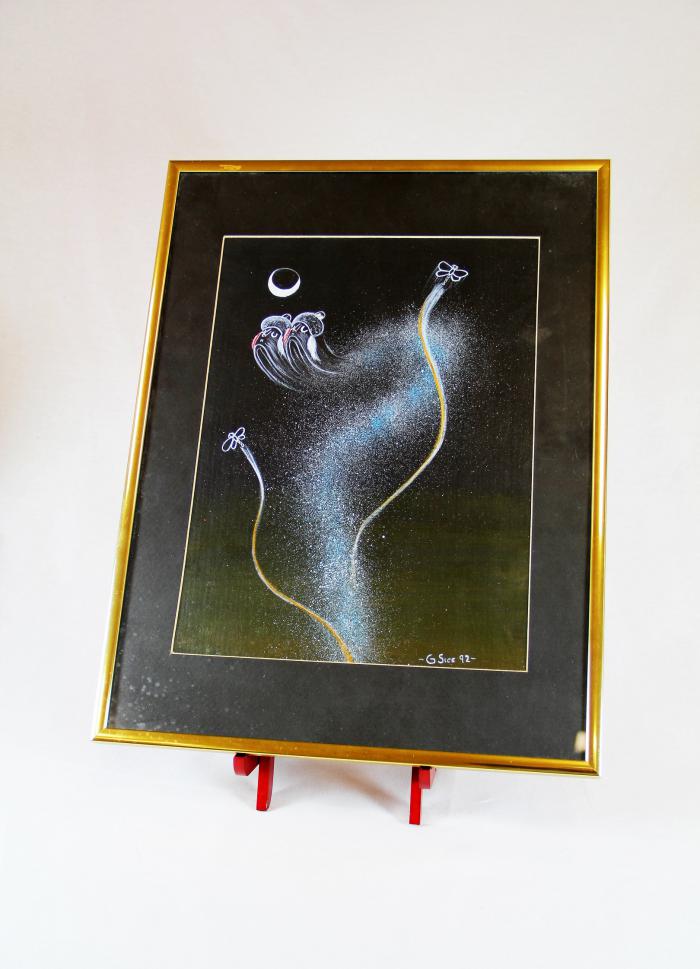